III Всероссийская конференция  «Физико-технические проблемы добычи, транспорта и переработки органического сырья в условиях холодного климата»,  посвященная 25-летию Института проблем нефти и газа СО РАН,   
10–13 сентября 2024 года, г. Якутск
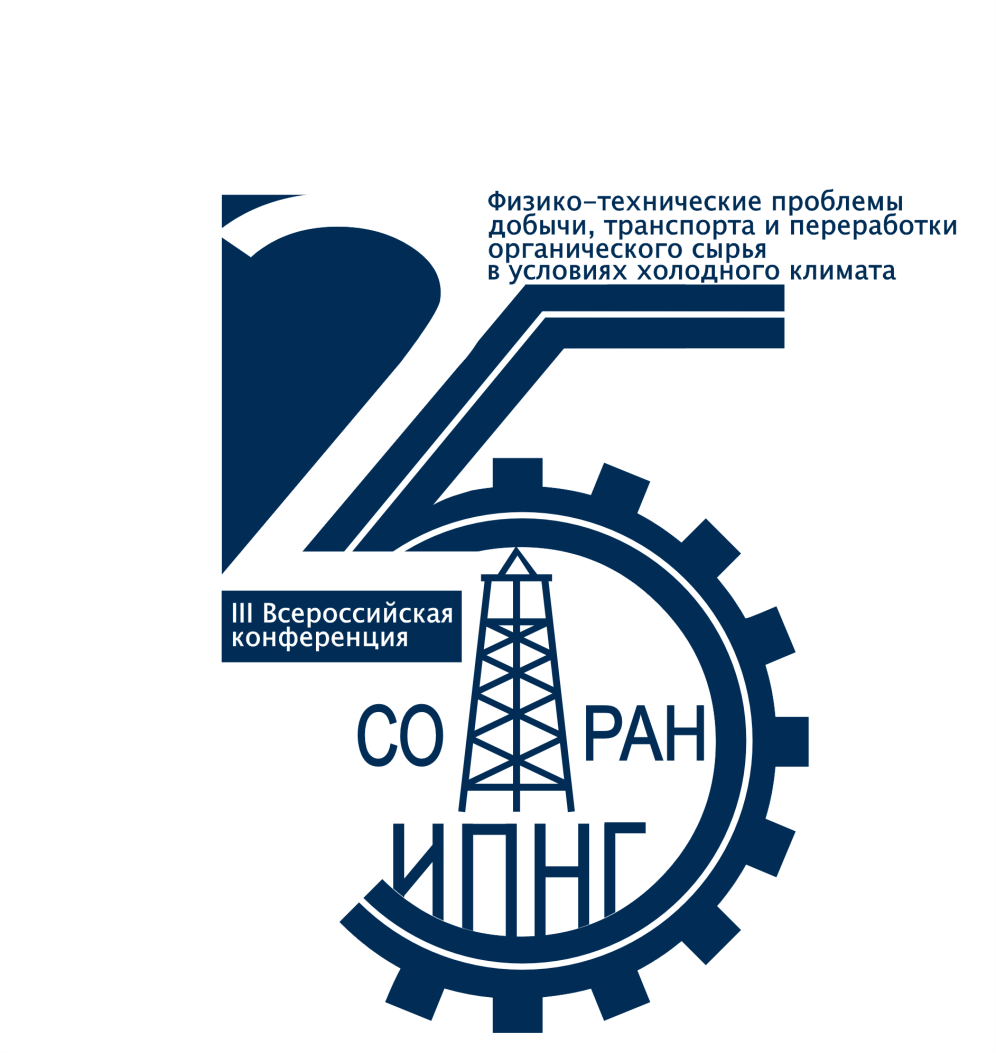 Название доклада. Times New Roman, размер  шрифта 44, полужирный
Автор (Авторский коллектив): ФИО (Структурное подразделение), Организация
Актуальность:  Атуальность. Атуальность. Атуальность. Атуальность. Атуальность. Атуальность. Атуальность. Атуальность. Атуальность. Атуальность. Атуальность. Атуальность. Атуальность. Атуальность. Атуальность. Атуальность. Атуальность. Атуальность. Атуальность. Атуальность. Атуальность. Атуальность. Атуальность. Атуальность. Атуальность. Атуальность. Атуальность. Атуальность. Атуальность. Атуальность. Атуальность. Атуальность. Атуальность. Атуальность. Атуальность. Атуальность.

Основные результаты работы, разработки и предложения :
Основные результаты работы , разработки и предложения. Основные результаты работы , разработки и предложения. Основные результаты работы , разработки и предложения. Основные результаты работы , разработки и предложения;
Основные результаты работы , разработки и предложения Основные результаты работы , разработки и предложения Основные результаты работы , разработки и предложения Основные результаты работы , разработки и предложения Основные результаты работы , разработки и предложения Основные результаты работы , разработки и предложения Основные результаты работы , разработки и предложения Основные результаты работы, разработки и предложения Основные результаты работы , разработки и предложения;
Основные результаты работы , разработки и предложения Основные результаты работы , разработки и предложения Основные результаты работы , разработки и предложения Основные результаты работы , разработки и предложения Основные результаты работы , разработки и предложения Основные результаты работы , разработки и предложения Основные результаты работы , разработки и предложения Основные результаты работы , разработки и предложения Основные результаты работы , разработки и предложения Основные результаты работы , разработки и предложения Основные результаты работы , разработки и предложения Основные результаты работы , разработки и предложения;
Основные результаты работы , разработки и предложения Основные результаты работы , разработки и предложения Основные результаты работы , разработки и предложения Основные результаты работы , разработки и предложения Основные результаты работы , разработки и предложения Основные результаты работы , разработки и предложения Основные результаты работы , разработки и предложения Основные результаты работы , разработки и предложения Основные результаты работы , разработки и предложения Основные результаты работы , разработки и предложения Основные результаты работы , разработки и предложения Основные результаты работы , разработки и предложения Основные результаты работы , разработки и предложения Основные результаты работы , разработки и предложения Основные результаты работы , разработки и предложения;
Основные результаты работы , разработки и предложения Основные результаты работы , разработки и предложения Основные результаты работы , разработки и предложения Основные результаты работы , разработки и предложения Основные результаты работы , разработки и предложения Основные результаты работы , разработки и предложения Основные результаты работы , разработки и предложения Основные результаты работы , разработки и предложения;
рисунок
рисунок
рисунок
(название рисунка)
(название рисунка)
(название рисунка)
рисунок
рисунок
рисунок
(название рисунка)
(название рисунка)
(название рисунка)
Контактные данные: